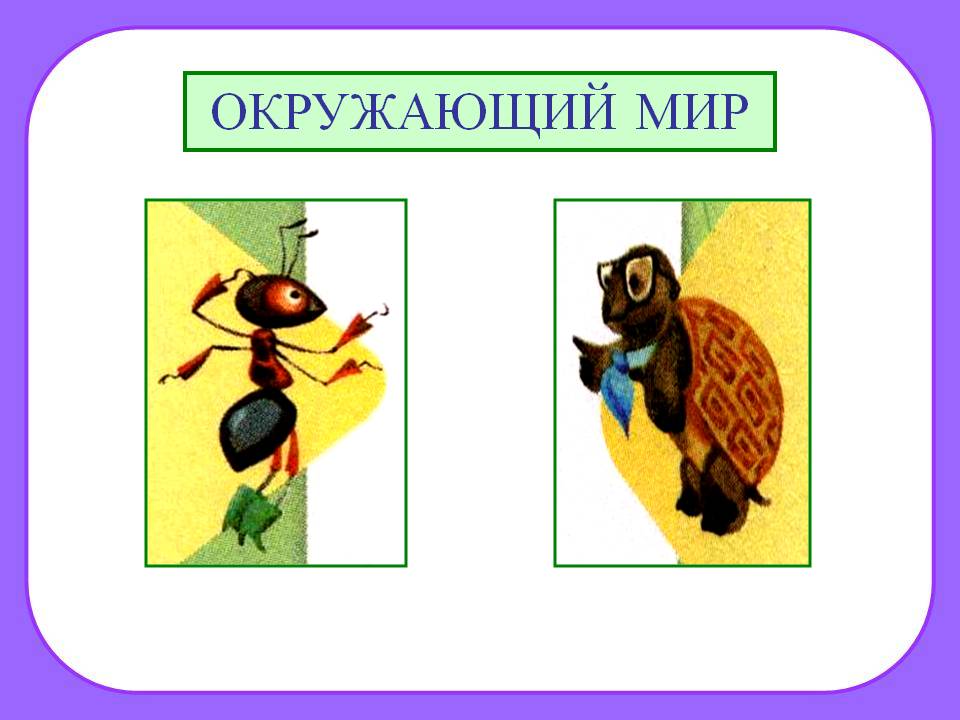 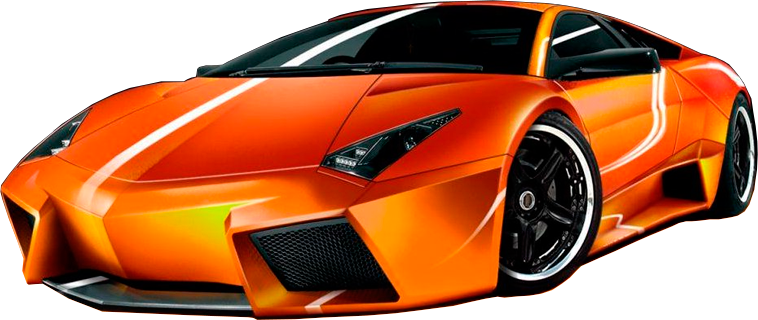 Пьет бензин как молоко
Может бегать далеко
Возит грузы и людей
Ты знаком конечно с ней
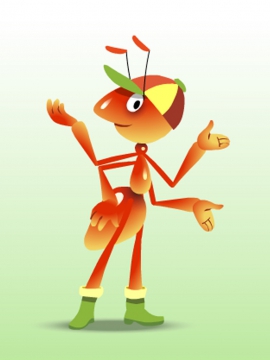 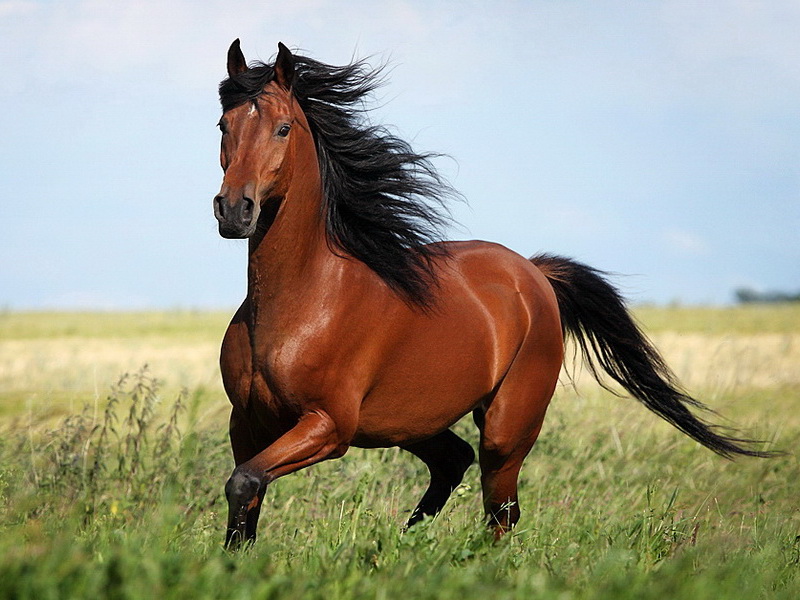 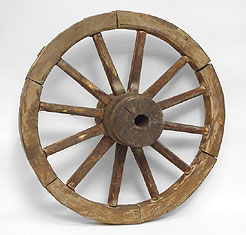 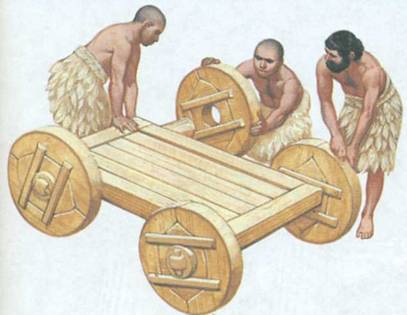 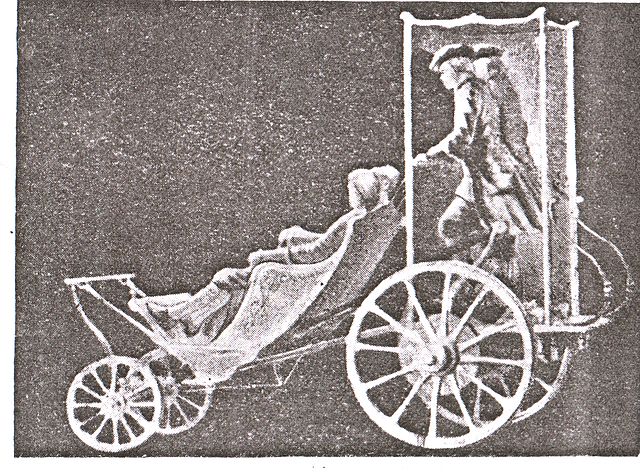 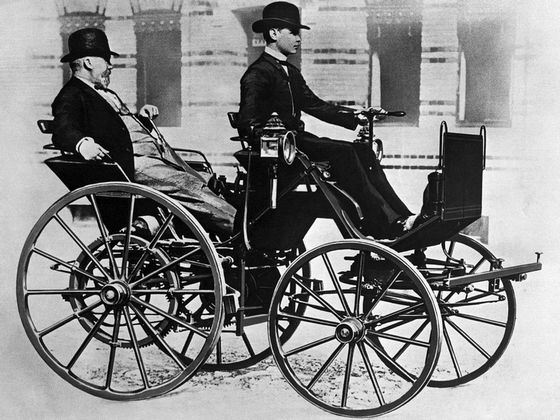 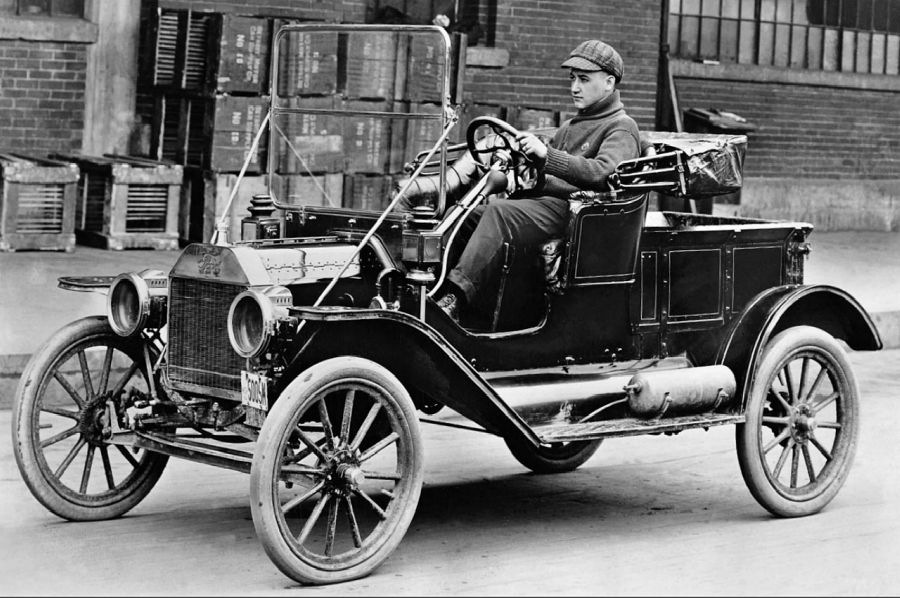 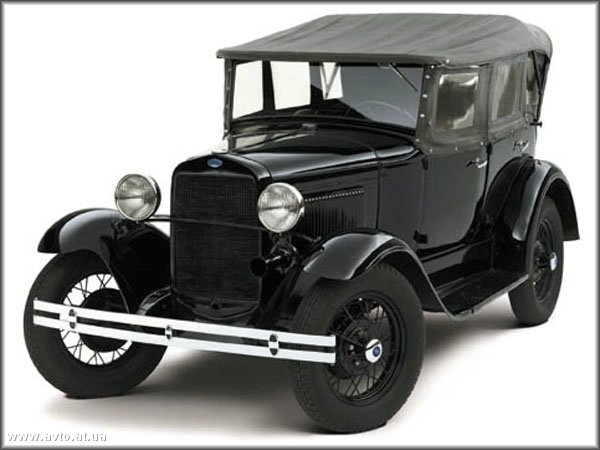 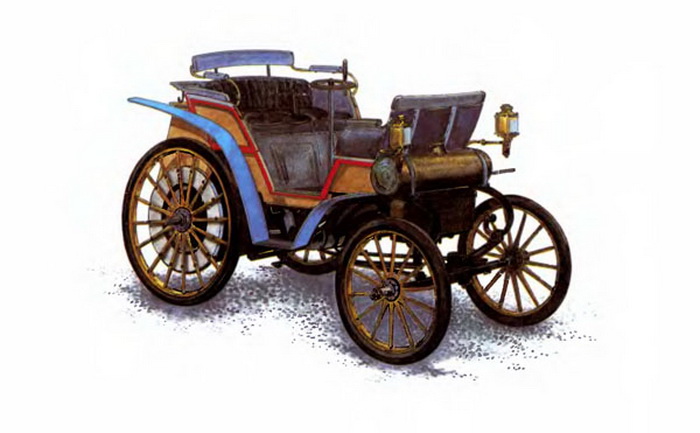 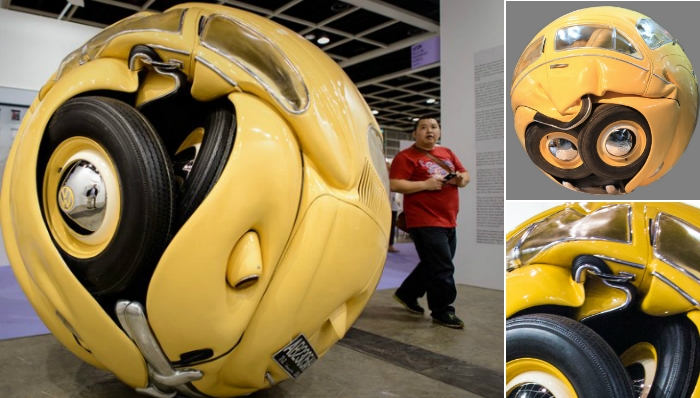 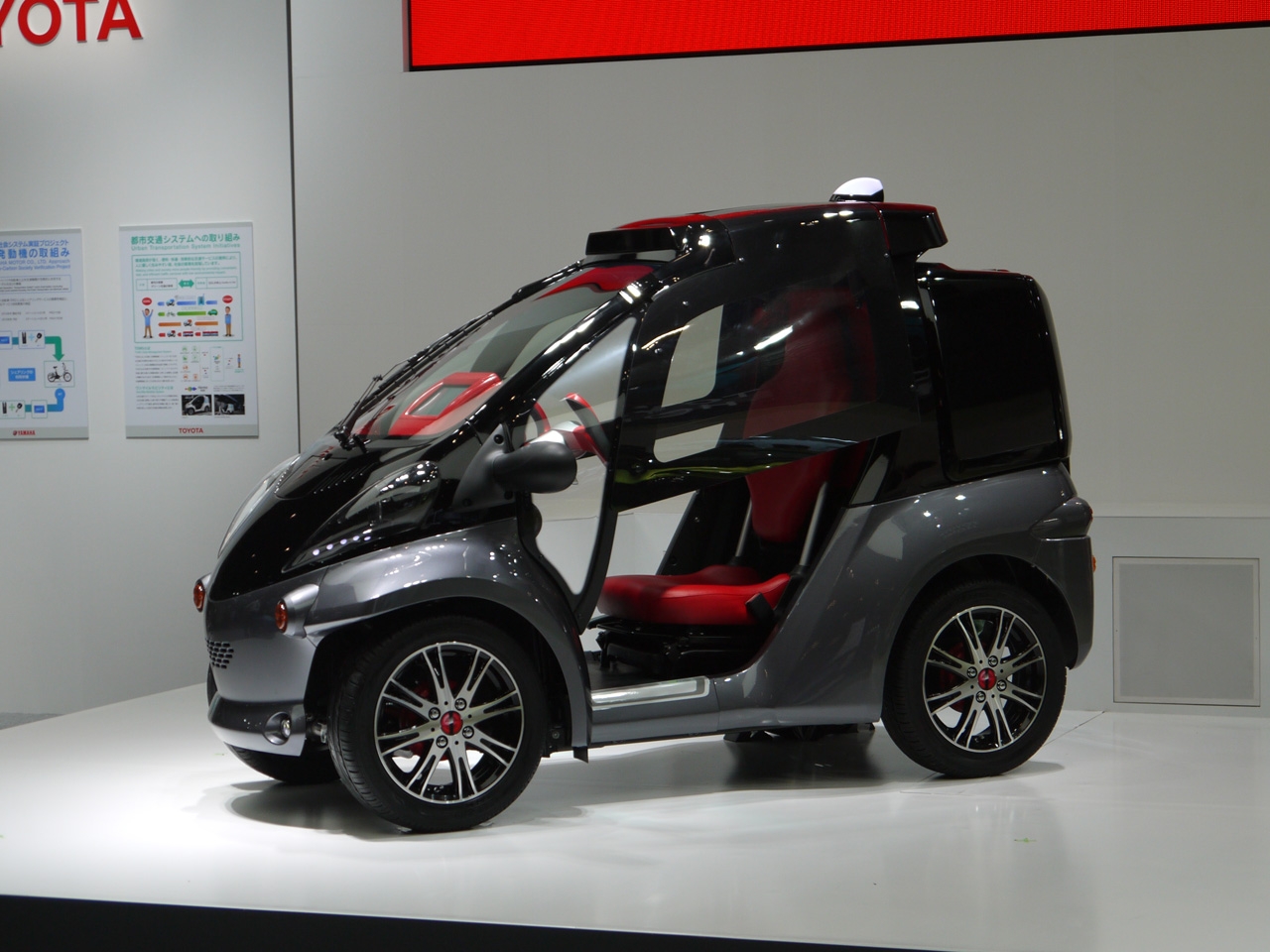 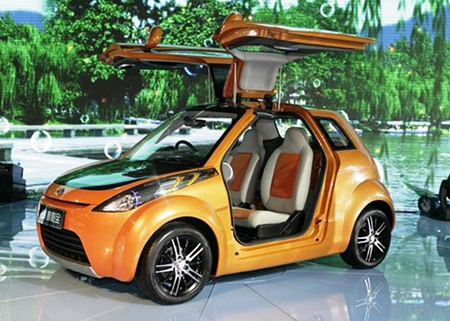 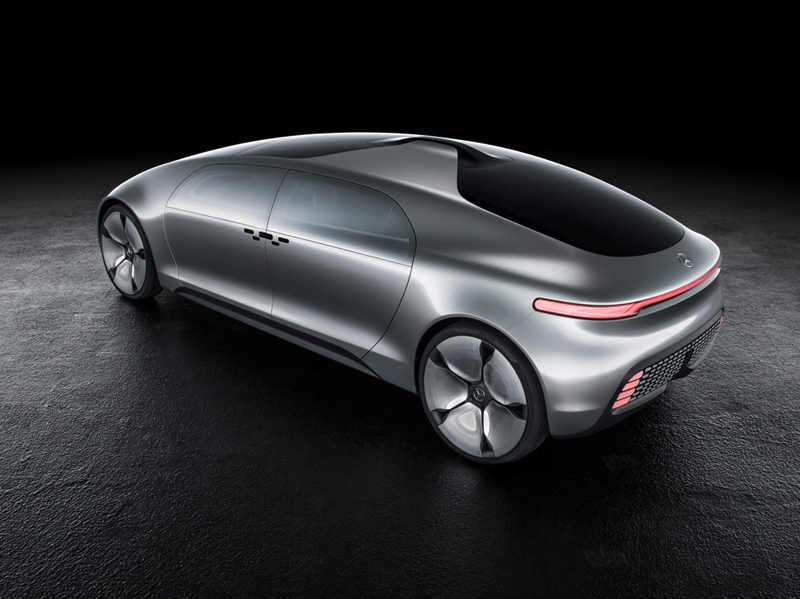 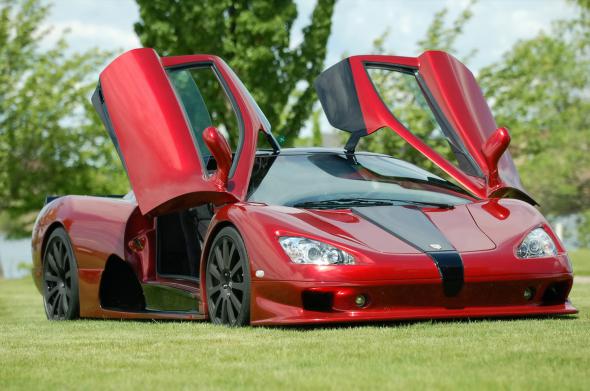 Специальные автомобили
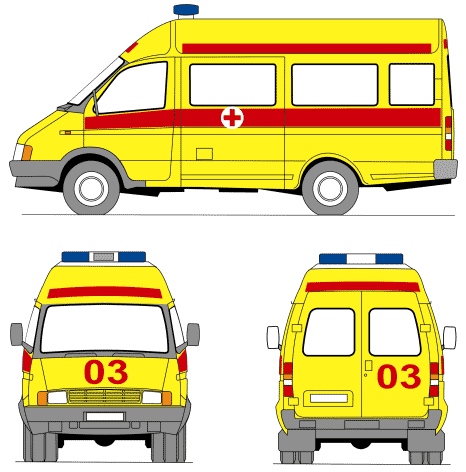 Грузовые автомобили
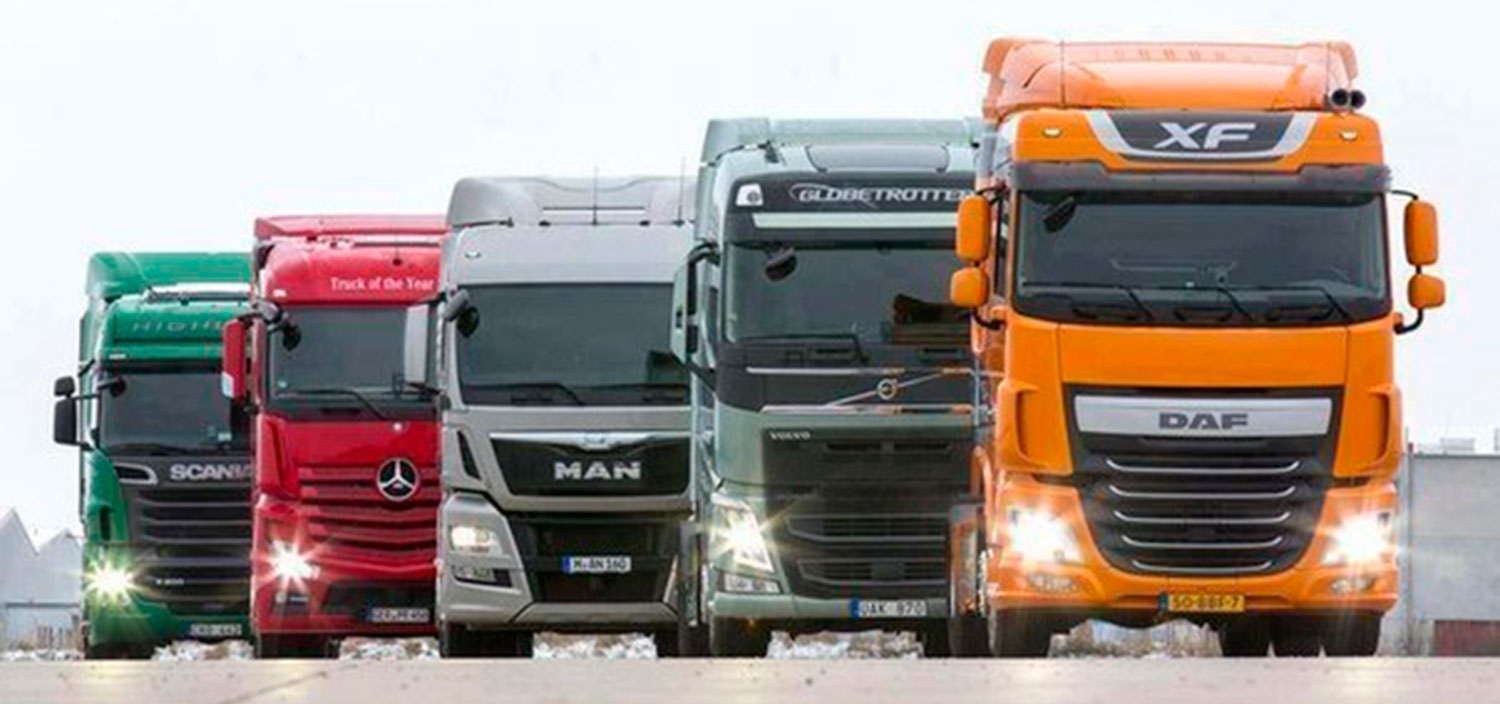 Легковые автомобили
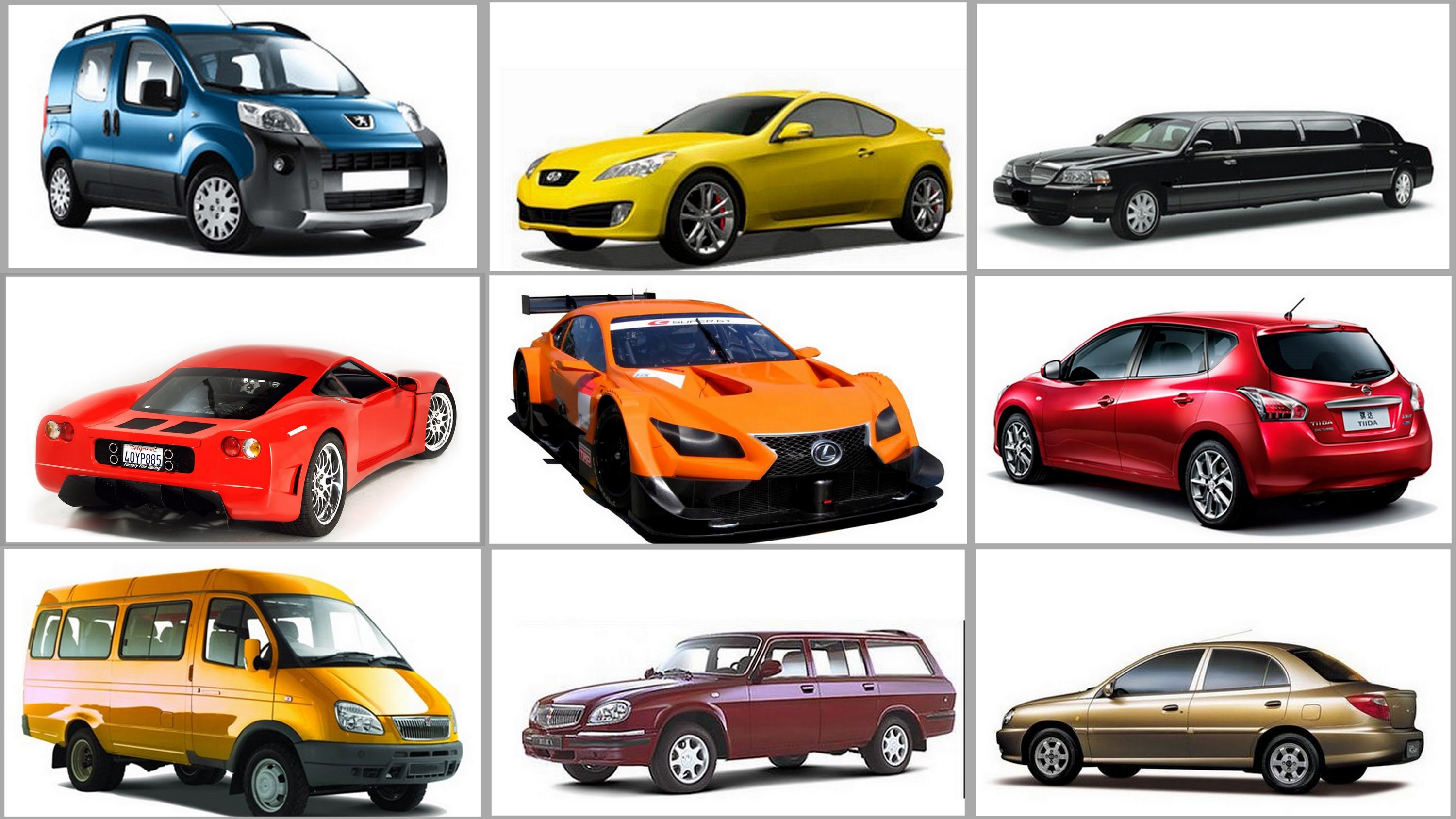 Спортивные автомобили
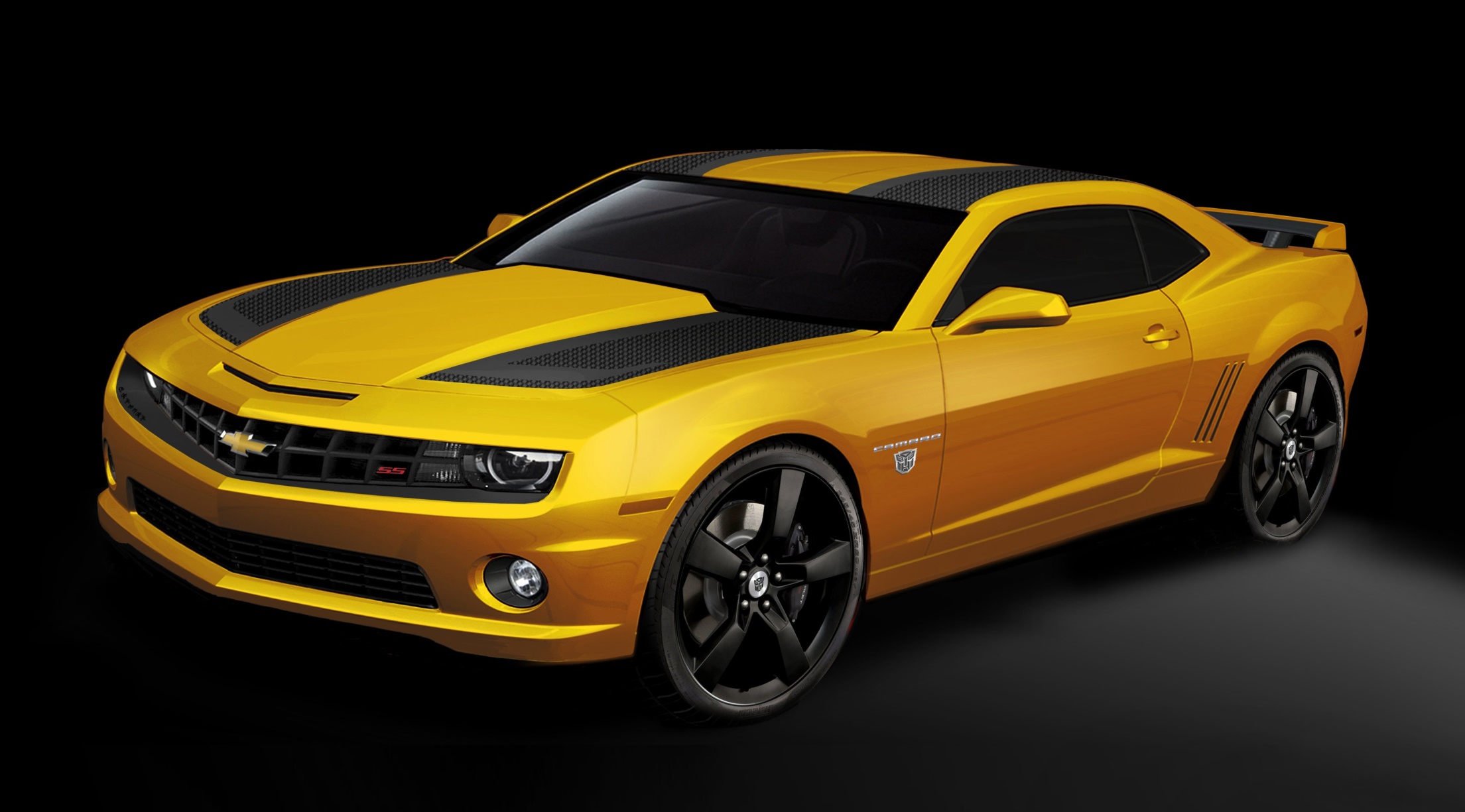 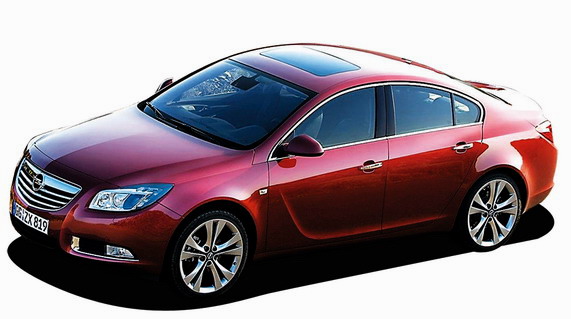 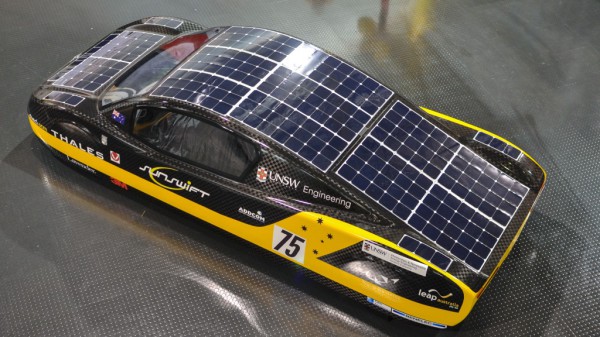